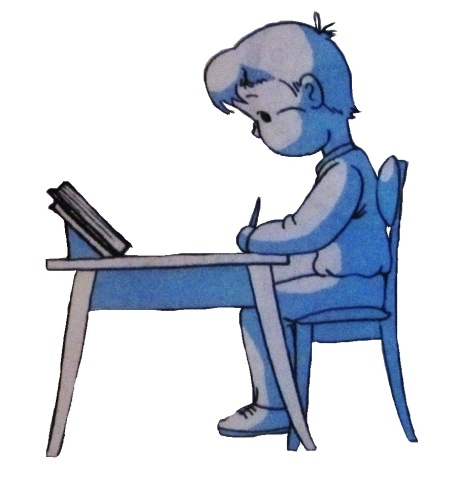 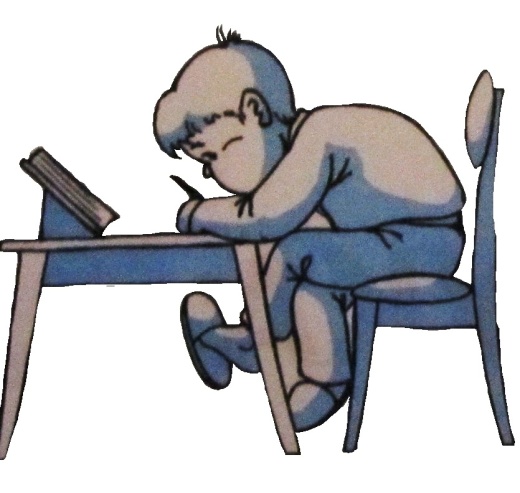 Как сидеть за столом
Так неправильно.
Так правильно
Как расположить тетрадь
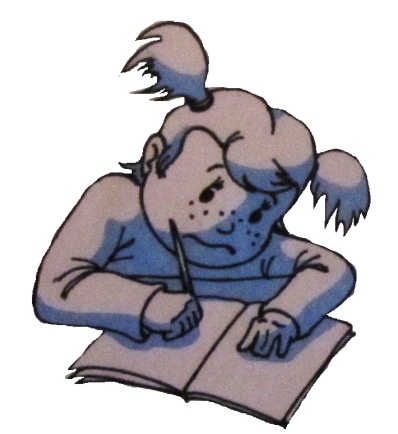 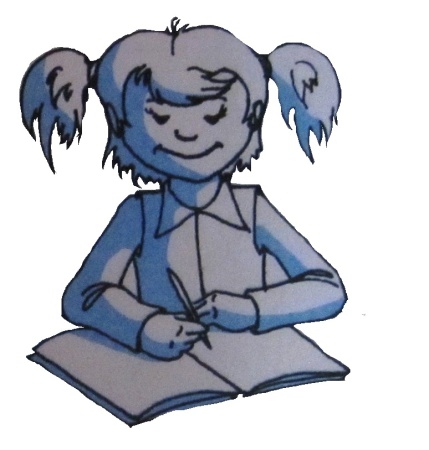 Так неправильно.
Так правильно
Как держать ручку
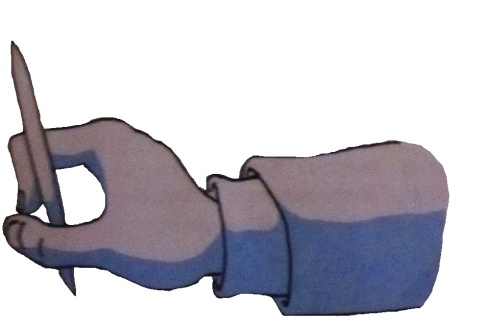 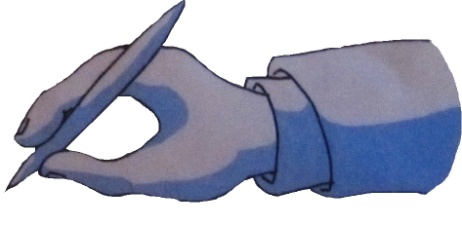 Так неправильно.
Так правильно
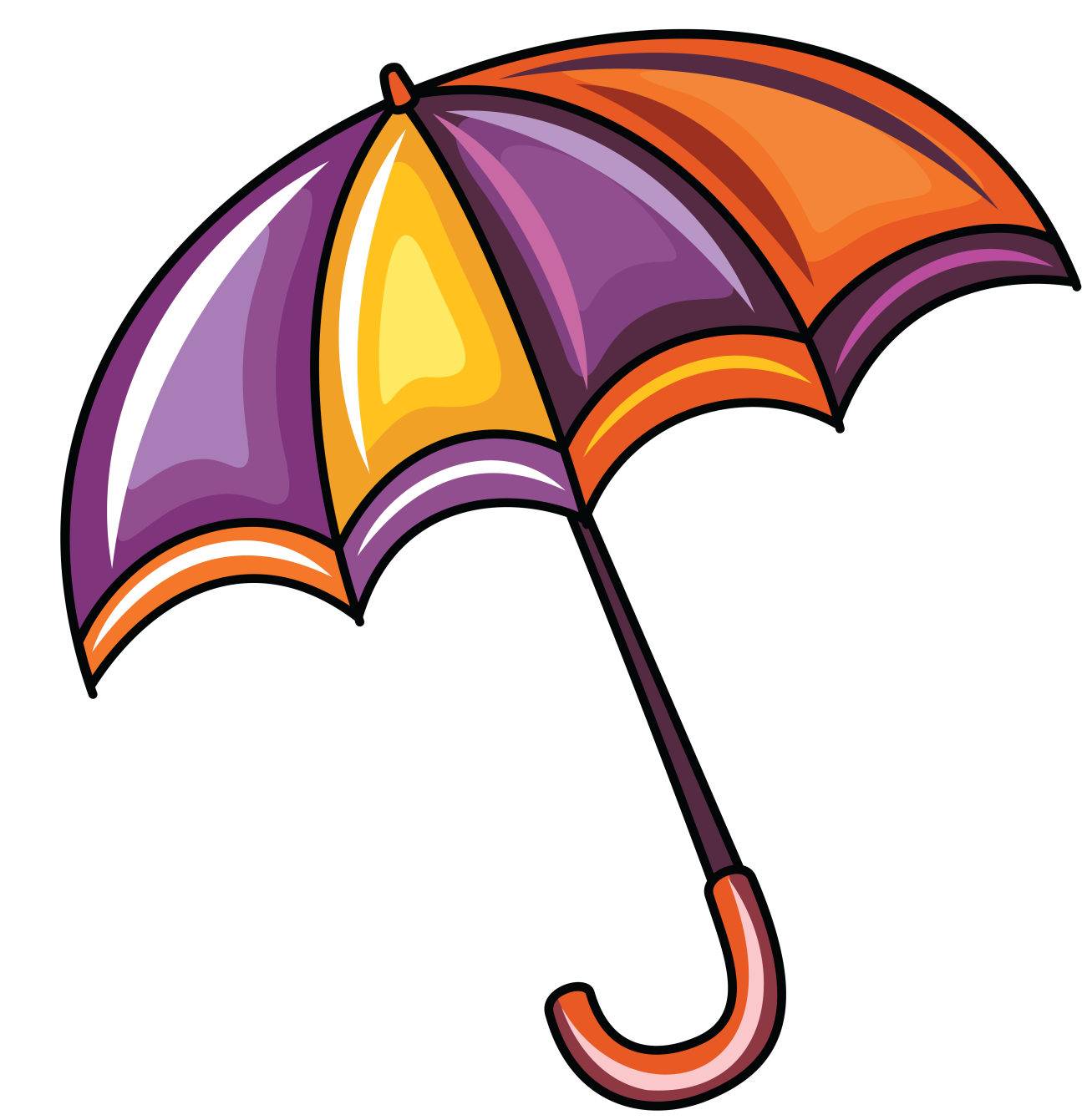 Свернешь - клин,
Развернешь - блин.
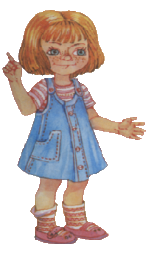 [Speaker Notes: И- раз- и -два - и]
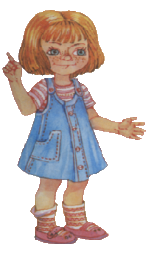 [Speaker Notes: И- раз- и -два - и]
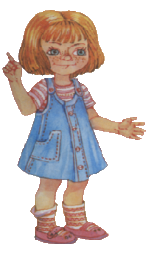 [Speaker Notes: И- раз- и -два - и]